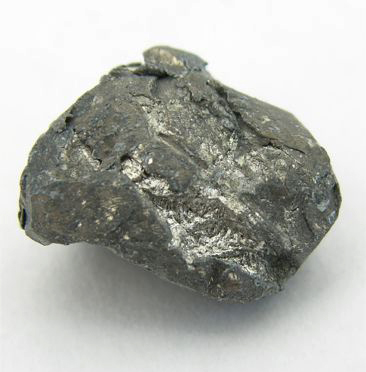 Calcium
Renee Y. Becker
CHM 1025
July 6, 2010
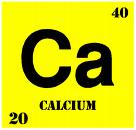 Elemental symbol:     Ca

State:  Soft, gray metal

Atomic number:  20
Number electrons
Number protons

Atomic mass:  40.078 amu
Number neutrons
 
Density = 1.55 g/cm3
Lightest of the alkali earth metals
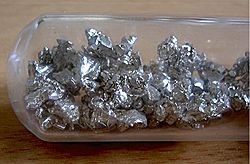 Fifth most abundant element
 
By mass in the Earth's crust

Dissolved ion in seawater

By mass in the human body

Calcium is essential for living organisms

Cell physiology, where movement of the calcium ion Ca2+ into and out of the cytoplasm functions as a signal for many cellular processes
Isotopes of Calcium
Calcium has six isotopes

		40Ca			44Ca


		42Ca			46Ca


		43Ca			48Ca
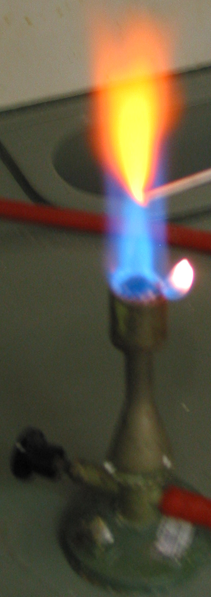 Difficult to ignite, unlike magnesium, but when lit, the metal burns in air with a brilliant high-intensity red light.

Calcium metal reacts with water, evolving hydrogen gas at a rate rapid enough to be noticeable, but not fast enough at room temperature to generate much heat
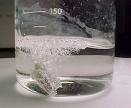 Where do we find Calcium?
Calcium is not naturally found in its elemental state 
Sedimentary rocks 

Calcite 


Dolomite 


Gypsum
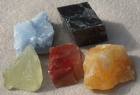 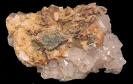 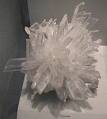 Where do we find Calcium?
Igneous and metamorphic rocks  

Plagioclase			Pyroxenes 






Amphiboles			garnets
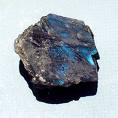 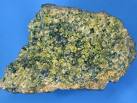 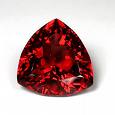 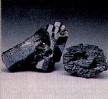 Industrial Calcium Production
Extracted by electrolysis from a fused salt like calcium chloride

Electrolysis:  method of using an electric current to drive an otherwise non-spontaneous chemical reaction.
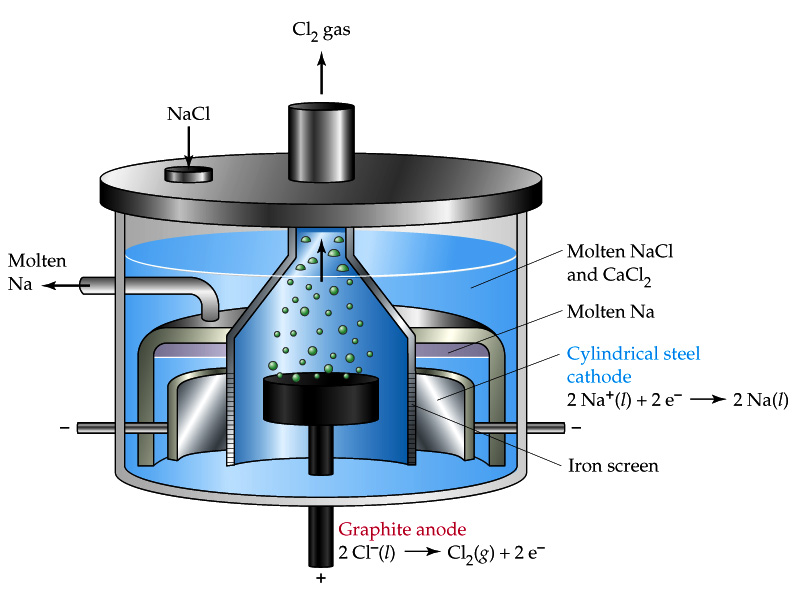 Small Scale Calcium Production
Calcium can be made through the reduction of CaO with aluminium or of CaCl2 with sodium metal

6CaO + 2Al→ 3Ca + Ca3Al2O6

CaCl2 + 2Na→ Ca + 2NaCl
History
Calcium (Latin word calcis meaning "lime")

First century when the Ancient Romans prepared lime as calcium oxide

975 AD  plaster of paris (calcium sulphate), is useful for setting broken bones

Isolated in 1808 in England 
Sir Humphry Davy electrolyzed a mixture of lime and mercuric oxide

Calcium metal was not available in large scale until the beginning of the 20th century.
Calcium Compounds
Calcium, combined with phosphate to form hydroxylapatite, is the mineral portion of human and animal bones and teeth
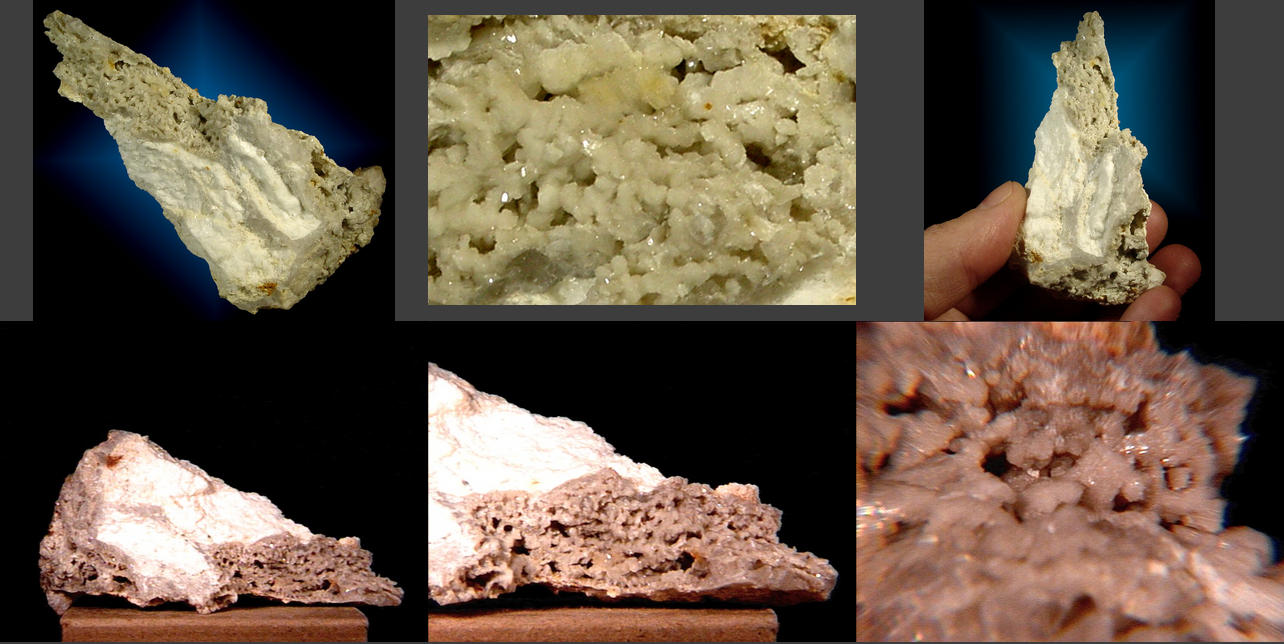 Calcium Compounds
Calcium carbonate (CaCO3) is one of the common compounds of calcium. It is heated to form quicklime (CaO), which is then added to water (H2O). This forms another material known as slaked lime (Ca(OH)2), which is an inexpensive base material used throughout the chemical industry. Chalk, marble, and limestone are all forms of calcium carbonate.
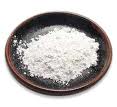 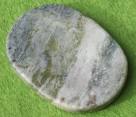 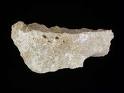 When water percolates through limestone or other soluble carbonate rocks, it partially dissolves the rock and causes cave formation and characteristic stalactites and stalagmites and also forms hard water.
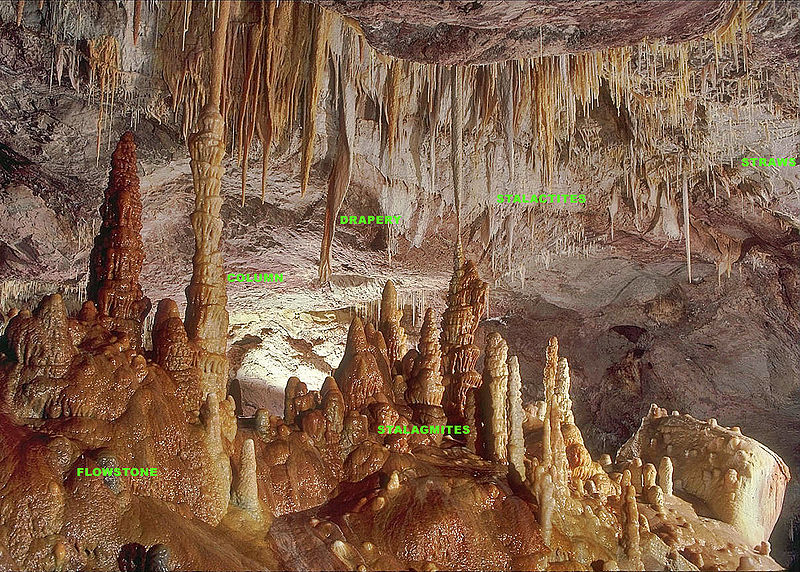 References
Mla format OK, whatever you are using in english class
You can use internet sources but use at least 1 book
Acknowledgements
Lab Partner 1

Lab Partner 2

Professor